Od brašna do kruha
Od mlina do pekara
Brašno nastaje mljevenjem pšenice u mlinu. Tamo prolazi kroz razne filtere i stavlja se u vreću kako bi došlo do pekara.
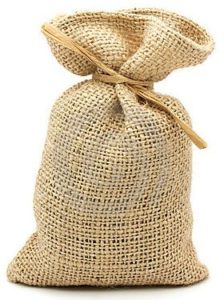 Od pekara do sirovog kruha
Pekar uzima brašno iz vreće te mu doda još neke sastojke (kvasac, sol, ulje i šećer) koji mu trebaju za napraviti kruh. Nakon što sve sastojke promiješa dobije jednu smjesu od koje treba napraviti jednu kuglu.
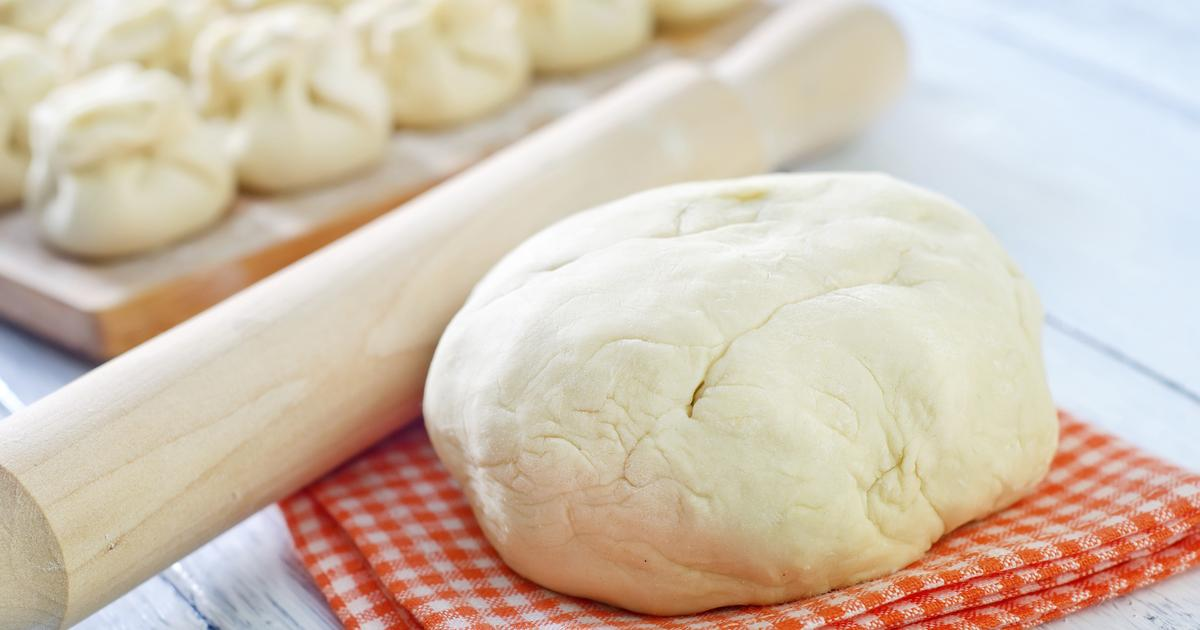 Od sirovog do pečenog kruha
Nije dovoljno što smo izmjesili kruh jer ga možemo pojesti tek kada ga ispečemo. Tako da kada pekari izmjese kruh trebaju ga i ispeči u pećnici na 200 C pola sata.
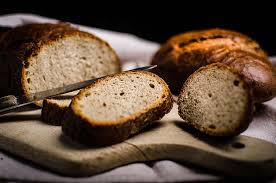 Od kruha do doručka
Kada je kruh gotov pekar ga dostavi trgovini pa si ujutro idem po kruh i namažem na njega maslac i med te mi to bude doručak.
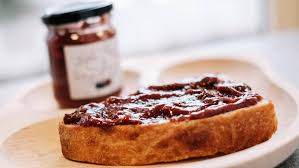